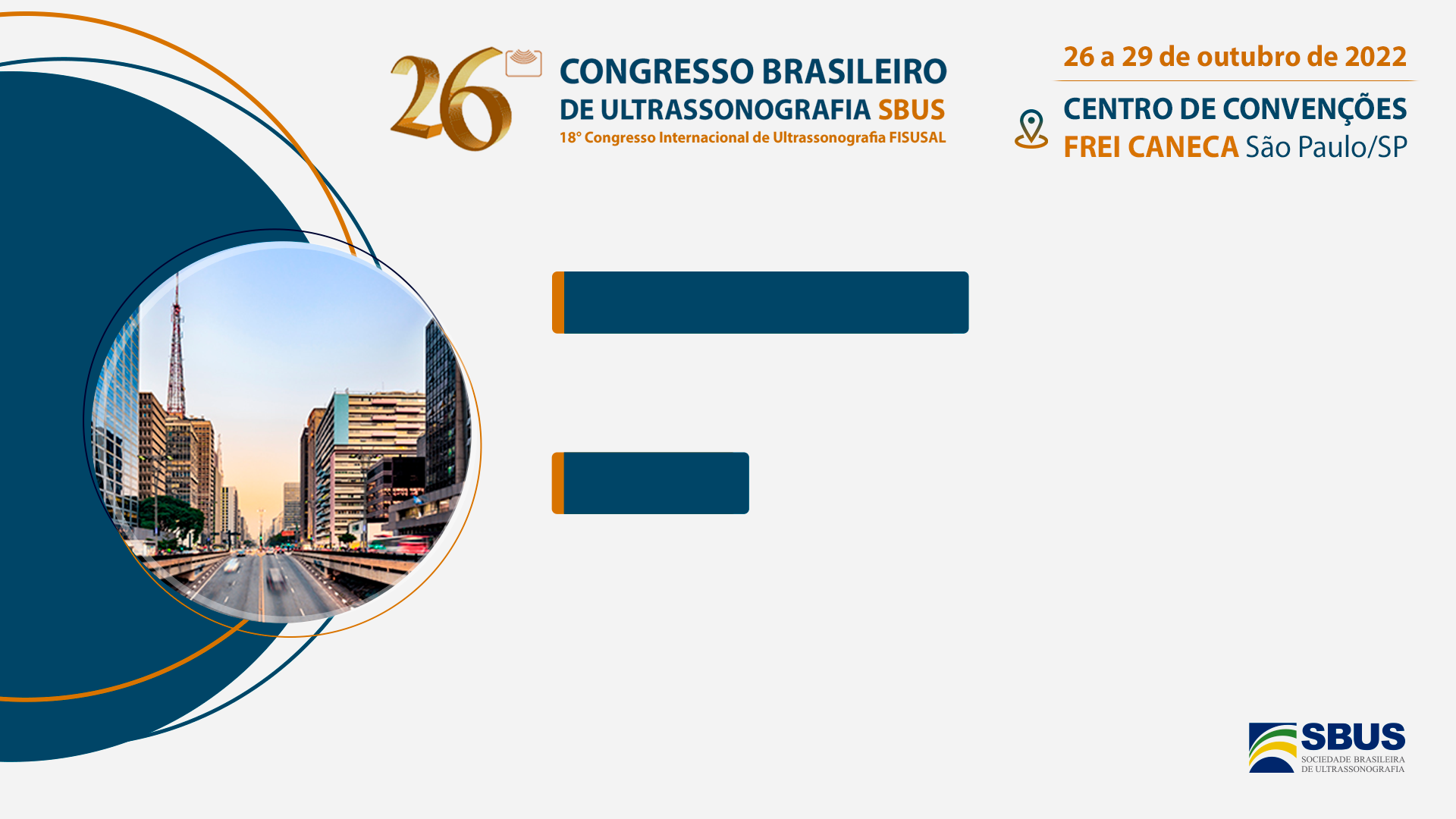 A	ULTRASSONOGRAFIA	PRÉ-NATAL	NO	DIAGNÓSTICO	E  MANEJO DE UM FETO APRESENTANDO MEROCRANIA
AUTORES

ANDRADE, J.P.  ROSA, R.F.M.
TELLES, J.A.B.  SOUZA, V.R.  CAMARGO Jr, C.  PIRES, M.C.
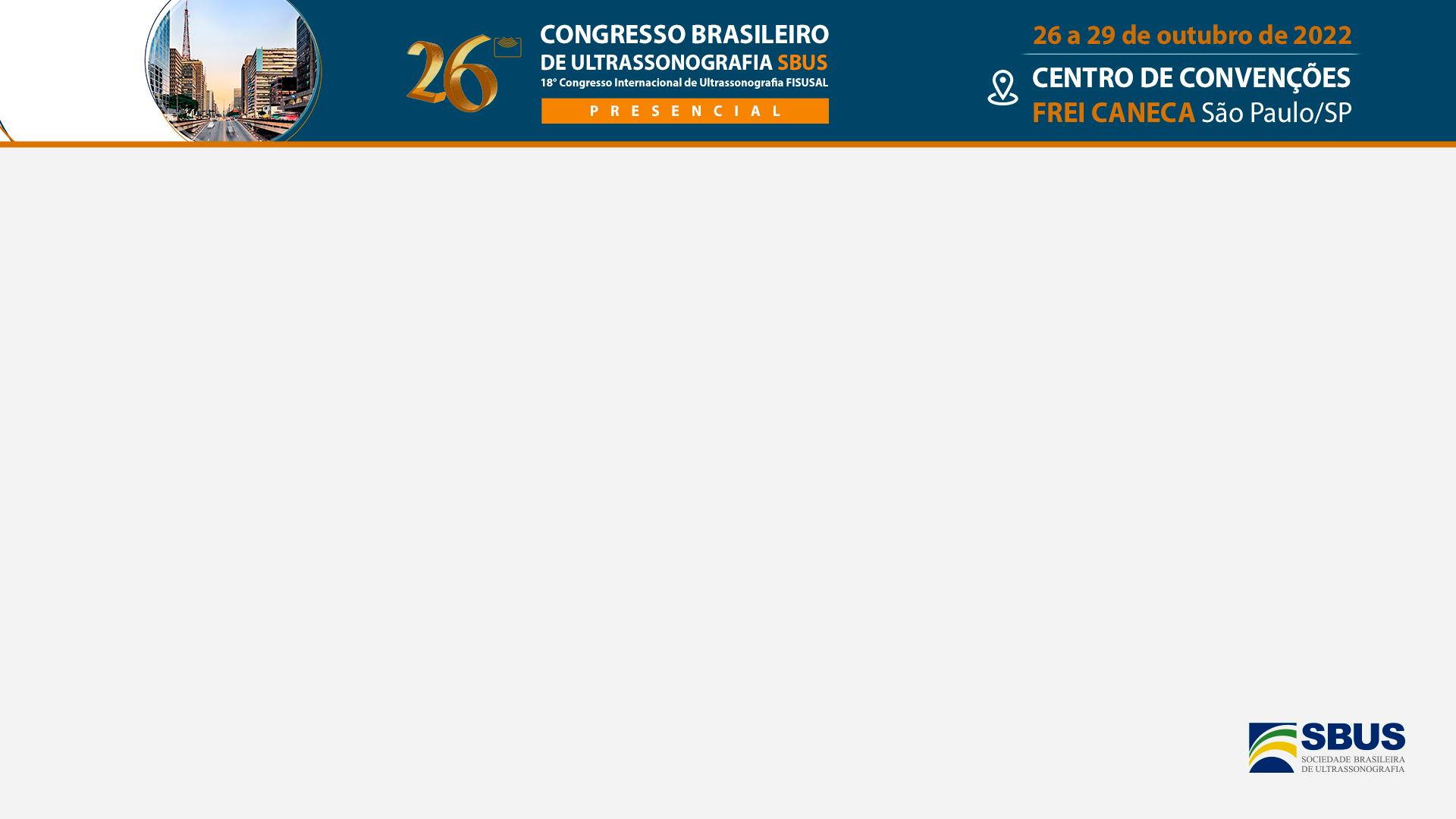 A ultrassonografia morfológica realizada logo a  seguir verificou também a presença de polidramnia.  Realizou-se a interrupção da gestação por parto  vaginal, com 26 semanas de gravidez, devido a  óbito fetal. A necrópsia revelou agenesia dos ossos  frontal, parietal, parte do occipital e hemisférios  cerebrais. Havia implantação baixa das orelhas,  além de proeminência dos globos oculares e da  língua.
Introdução e Objetivos
Palavras-chave
Ultrassonografia  Pré-Natal;  Anencefalia;	Mericrania;
A merocrania é uma anormalidade rara
Diagnóstico Diferencial.
caracterizada	pelo	envolvimento	da
calota	craniana.	Nosso	objetivo	é
descrever os achados pré- e pós-natais  de um feto apresentando merocrania.
Referências Bibliográficas
Diagnóstico e Discussão
- Pelizzari E, Valdez CM, Picetti Jdos S, Cunha AC,  Dietrich C, Fell PR, Targa LV, Zen PR, Rosa RF.  Characteristics of fetuses evaluated due to suspected  anencephaly: a population-based cohort study in southern  Brazil. Sao Paulo Med J.   2015 Mar-Apr;133(2):101-8.
- Society for Maternal-Fetal Medicine, Monteagudo A.  Exencephaly-anencephaly Sequence. Am J Obstet Gynecol.  2020	Dec;223(6):B5-B8
- Munteanu O, Cîrstoiu MM, Filipoiu FM, Neamţu MN,  Stavarache I, Georgescu TA, Bratu OG, Iorgulescu G,
Descrição do Caso
O diagnóstico pré-natal de anencefalia é possível  em estágios iniciais da gravidez. Contudo, ela pode  ser difícil de diferenciar de outras condições que  envolvam a calota craniana, como a merocrania.  Esta é definida como a ausência da calota craniana,  com exceção do osso occipital, e resulta de uma  falha da migração do mesênquima sob a  ectoderme, com consequente falha na formação de  tecido ósseo durante o desenvolvimento dos  hemisférios cerebrais. Anomalias frequentemente  associadas incluem defeitos cardíacos, tal como  observado em nosso caso.
AMS, 42 anos, encontrava-se em sua quinta  gestação. Essa não havia sido planejada,  sendo que o uso do ácido fólico se iniciou com  cerca de 8 semanas de gravidez. Referiu  ingesta de bebidas alcoólicas até 20 semanas  de gestação. Apresentava ultrassom fetal com  suspeita de anencefalia/acrania e malformação  cardíaca. A ultrassonografia morfológica com
23 semanas de gravidez revelou ausência  incompleta da calota craniana, com herniação  de   meninges   e   tecido   cerebral.
Bohîlţea	RE.		The	etiopathogenic	and	morphological  spectrum		of	anencephaly:	a	comprehensive	review	of
literature. Rom J Morphol Embryol. 2020 Apr-Jun;61(2):335-
343.
Havia presença de parte do osso occipital. O
Conclusões
coração apresentava uma malformação  complexa. A ecocardiografia evidenciou átrio  único, atresia mitral, hipoplasia do ventrículo  esquerdo e dupla via de saída de ventrículo  direito.
A merocrania é uma alteração rara que envolve a calota  craniana, mas que possui características diferentes da  anecencefalia, apesar de se constituir em um importante  diagnóstico diferencial.